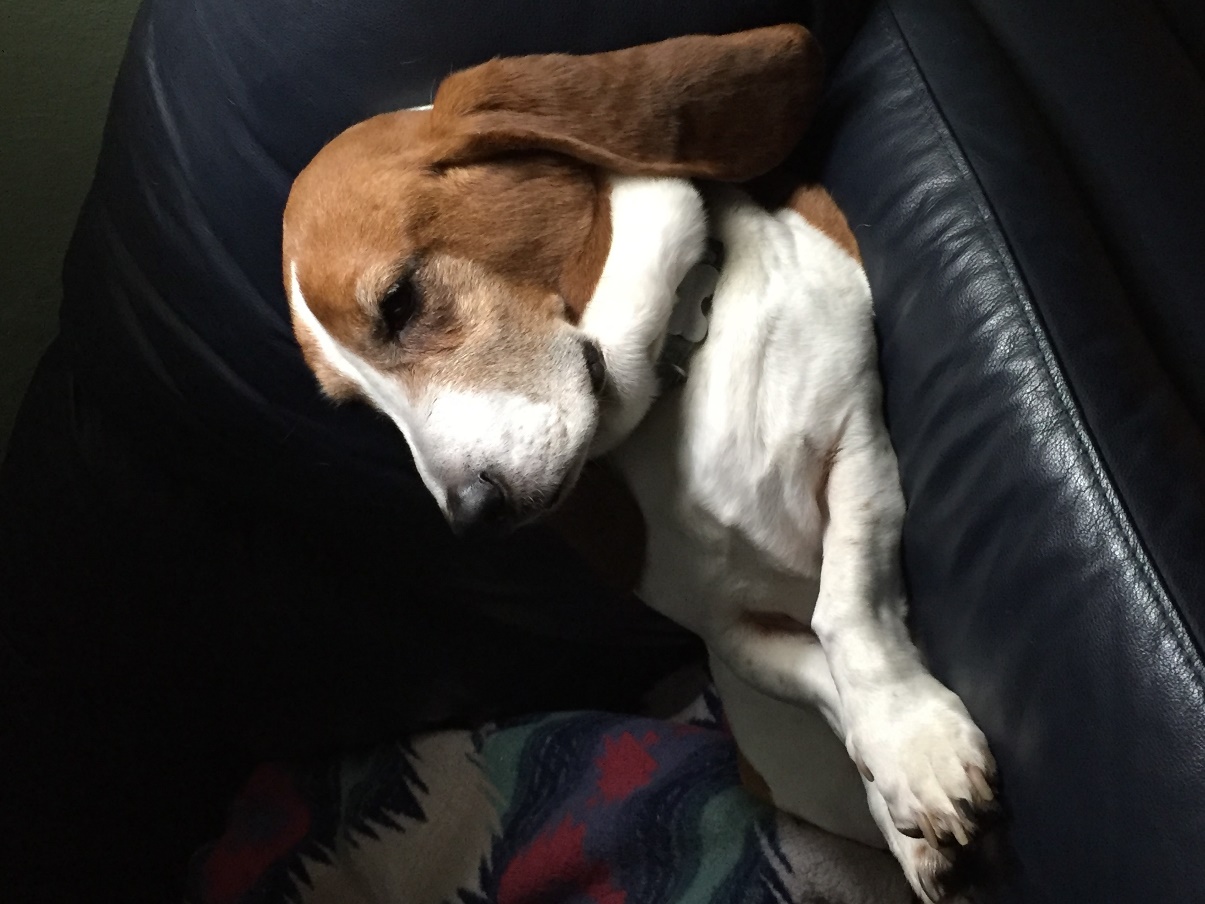 Compliance Corner
Post Award Fiscal Compliance

Andra Sawyer
Matt Gardner
gcafco@uw.edu
Data! Tools! 
Manage Awards & Stay out of Trouble
Data Analytics Dashboard 
Review high risk transactions (before the auditors)
PAFC web has link & supporting information
https://finance.uw.edu/pafc/data-analytics

Cost Share Report
GCA web has link & supporting information
https://finance.uw.edu/gca/Cost_Share_Report
No longer on the MAA webpage
Travel: Expenses > Budget
Bubble Size: Difference between Budget and Expenditure Amount

Bubble Color: Amount of Travel Expenses
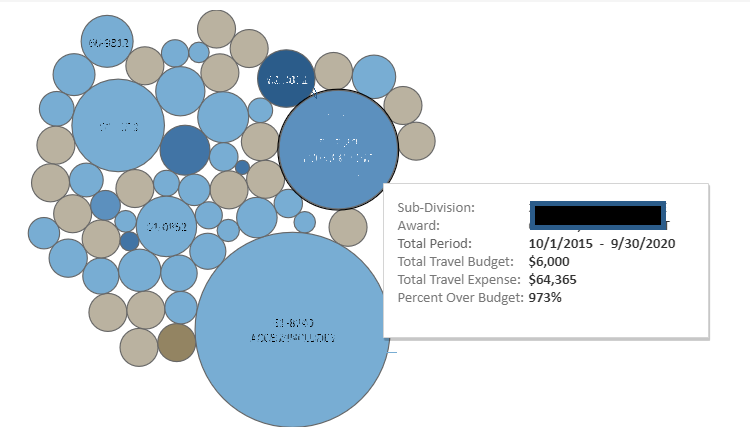 International Airfare on Federal Awards 
Fly America Act
Last 12 months:
Total Expenses: $2.9m
Total Transactions: 2,323
Schools/Colleges: 22
Award PI’s: 432
Coding Errors: ??
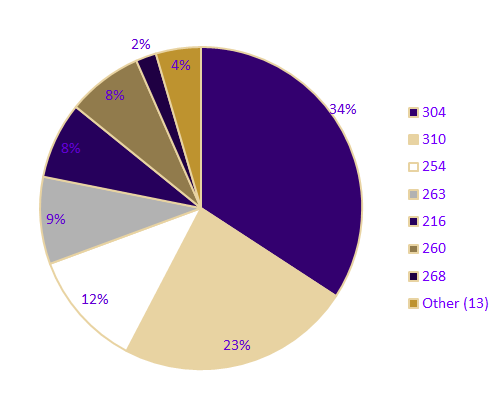 Cost Transfers on Sponsored Awards
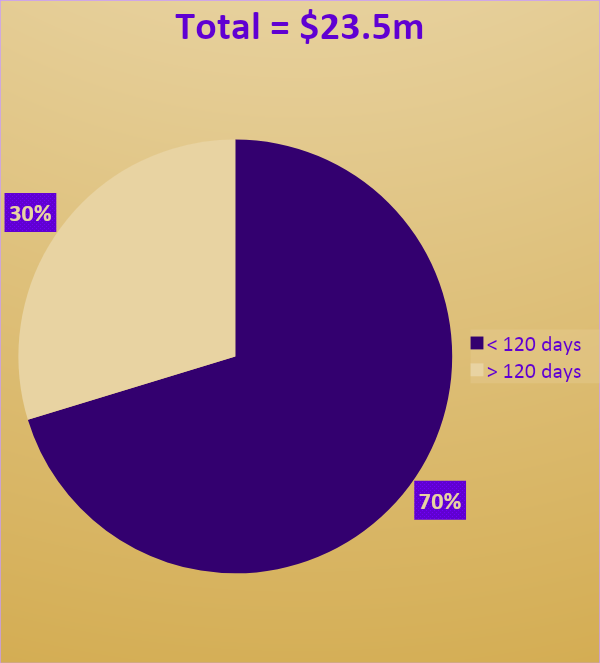 Last 12 Months:

Total Transactions:
21,823
Food Purchases on Sponsored Awards
All Food purchases require Sponsor approval

In last 12 months:

Total Transactions: 7,048

Total Value: $1.9m
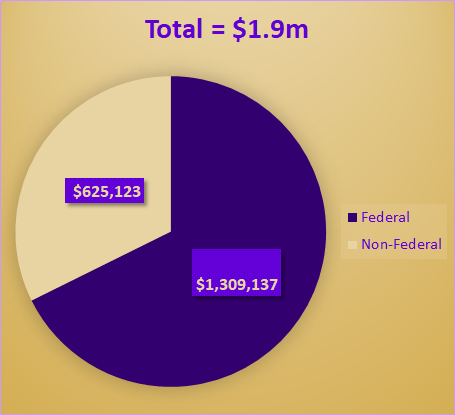 Equipment Purchased in the Last 90 Days of an Award
Over the last 12 months:
123 transactions occurring in the last 90 days of an Award
$923,858
39 transactions after the Award end date
$715,229
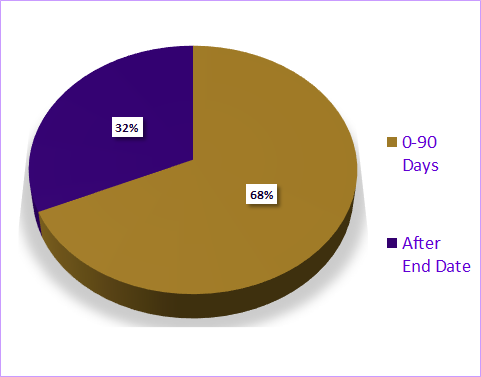 Tuition Paid on Sponsored Awards
Tuition Dashboard identifies tuition transactions on Awards:
>Which are not identified as “Training” in the UW financial system, and
>In which there are no expenditures in object code 01-40 (Graduate Student Appointments)
Over the last 12 months:
>Federal Awards: 266 transactions ($633,244)
>Non-Federal: 122 transactions ($197,862)
Tuition Dashboard Data
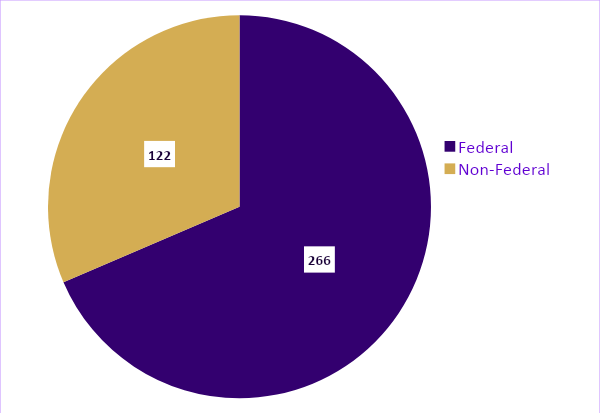 Cost Share by Commitment Type
Cost Share by Commitment Type
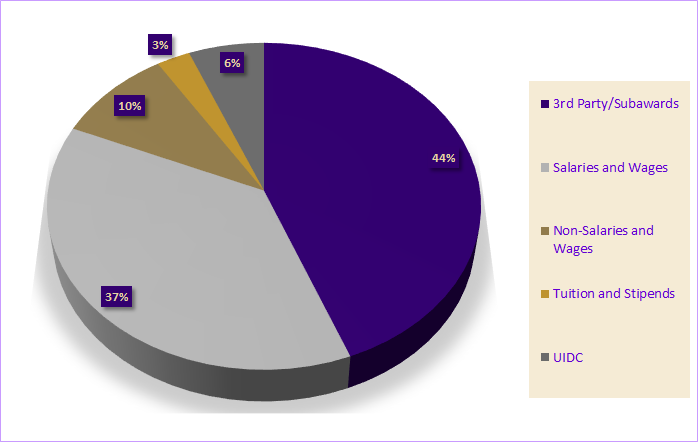 Cost Share Commitments:
Federal vs. Non-Federal
Cost Share Commitments:
Federal vs. Non-Federal
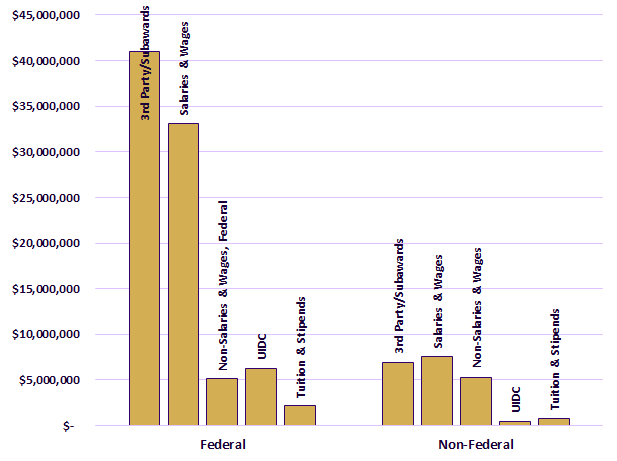 Questions?
Post Award Fiscal Compliance
Web: https://finance.uw.edu/pafc/
Email: gcafco@uw.edu

Andra Sawyer
andra2@uw.edu
206-685-8902

Matt Gardner
mgard4@uw.edu
206-543-2610